PREP HOMEWORK – MICROECONOMICS (RWS 6)2-3 Hours Worth
TASK: Create one mind map (one side of A4 only) to record your notes using your research from the video and internet to the left:

Are supermarkets a good example of ‘monopoly?  HINT: This requires you to put an argument on both sides of the argument (perhaps using information from the video to back up your points)
Why might supermarkets be deemed to have significant ‘monopoly power’?  Also try to research more recent news – what mergers have been attempted between supermarkets (Tesco and Booker), (Sainsburys and ASDA!?)
Why might supermarkets be deemed to NOT have significant ‘monopoly power’ and actually be quite competitive?  What impact have LIDL and Aldi had in the market?
If supermarkets do have monopoly power then why might this be an 
advantage to society?
disadvantage to society?
The Government have a ‘REGULATOR’ which monitors markets in the UK called the CMA (Competition and Markets Authority). HINT: Before 2014, the CMA was made up of two departments called the Office for Fair Trading (OFT) and the Competition Commission (CC)
What is the role of the  CMA (Competition and Markets Authority) and how might they intervene in a market if they suspect an abuse of monopoly?? 
Can you find examples of how the CMA (or OFT/CC) has intervened in the supermarket industry in the past?
What do you think of these interventions? Did they work? In other words do you think that the ‘Government Failed’?
RETAIL GROCERY MARKETS (SUPERMARKETS)
Read the Key Terms sheet and refer to it as you complete the next two tasks
Watch the following documentaries from 2007 or 2011 (all found on estream).  If the link does not work, then type into estream the title of the video to access them.
VIDEO 1 (2007): The Money Programme - Tesco Supermarket Superpower - 30 mins long
VIDEO 2 (2011): Panorama - The Truth about Supermarkets (Chapter 1) - 30 mins long
Research this market further (sources to start you off but also feel free to do your own searches):
http://news.bbc.co.uk/1/hi/business/4785544.stm
http://news.bbc.co.uk/1/hi/business/6287923.stm
http://www.economicshelp.org/microessays/markets/regulation-monopoly/
http://news.bbc.co.uk/1/hi/business/7132108.stm
http://www.bbc.co.uk/news/business-33541412
https://www.theguardian.com/business/2015/jul/16/which--report-supermarket-pricing-whitewash
KEY TERMS
KEY WORDS:
Market Share (or Concentration Ratio) - a proportion of the market controlled by the company (maybe judged by number of sales as a percentage of the total)
Monopoly Power - Where a ‘seller’ within a market has the power to influence prices, normally to provide the buyer with a higher price.  A legal monopoly in the UK is 25% of market share but there might be companies which have 100% monopoly power; they are called a ‘Natural Monopoly’.
Oligopoly - Where there are 3 or more dominant firms in a market whose action may affect each other
Duopoly - Where there are 2 dominant firms in a market whose actions affect each other
Competition - is where there are many (or just a few) firms battling for customers to shop/spend with their firm.  Competition can take on two forms; either price competition (where firms might lower prices to attract customers) and non-price competition (where firms might use advertising campaigns and brand creation)
Collusion - is where several firms join together (covertly or overtly) to raise the price within the market so that they all benefit. They are in effect creating a near pure monopoly by joining forces. This type of behaviour is illegal under British Competition Law.
Monopsony Power - Where a ‘buyer’ within a market has the power to be able to influence prices, normally to provide the sellers with a lower price
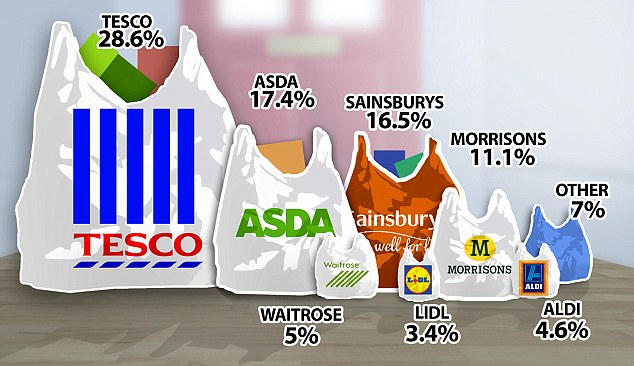